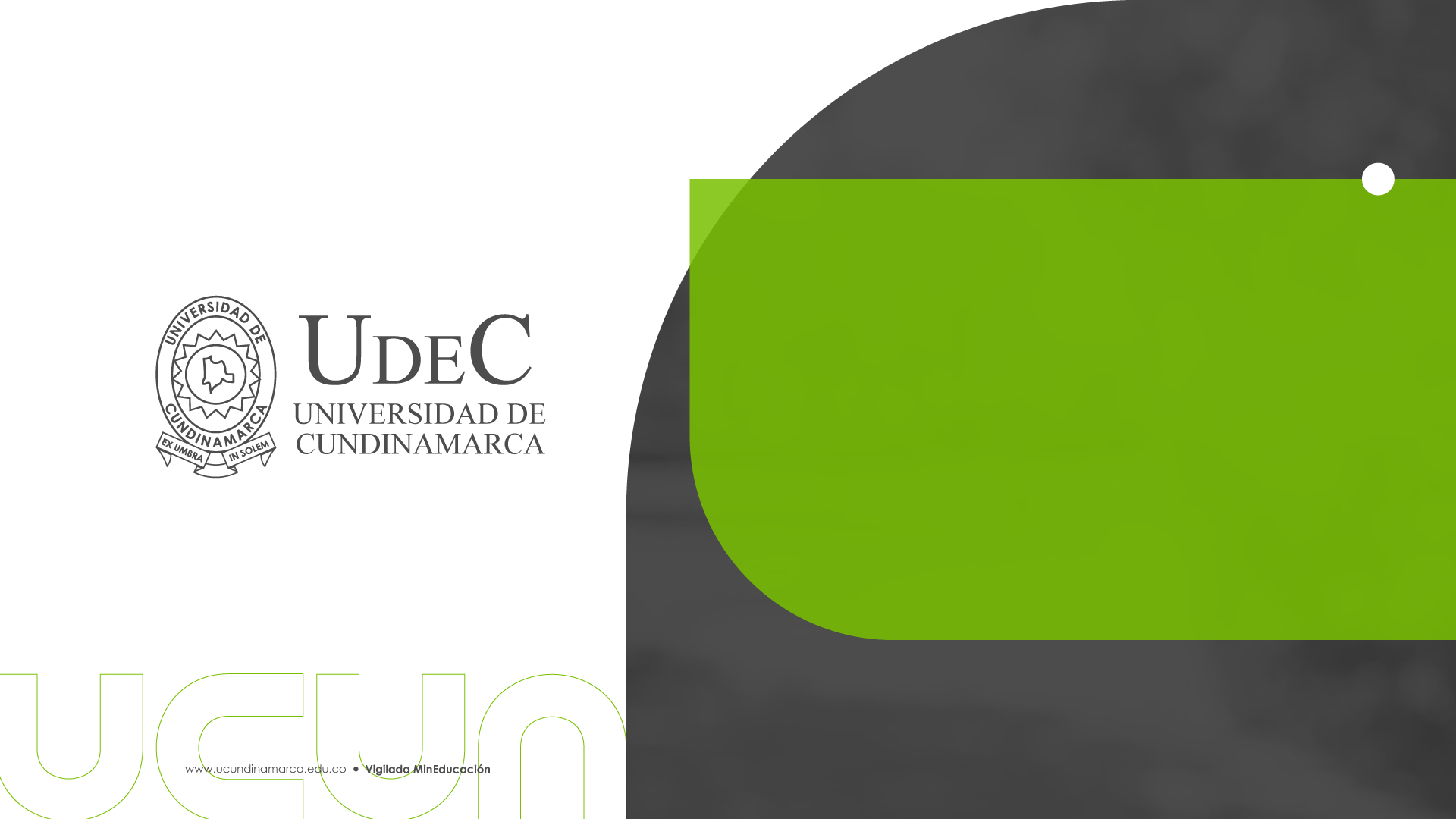 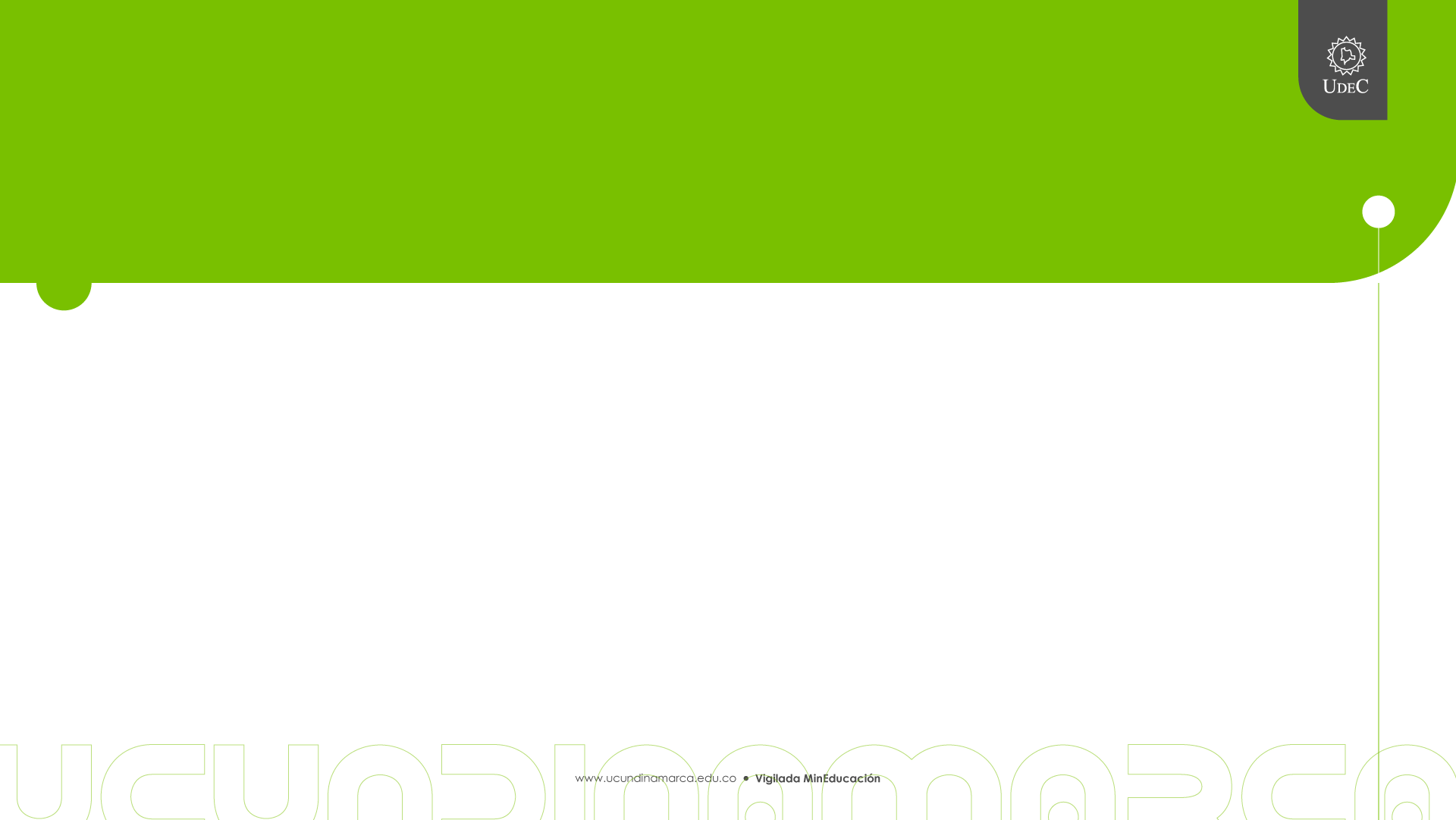 TITULO
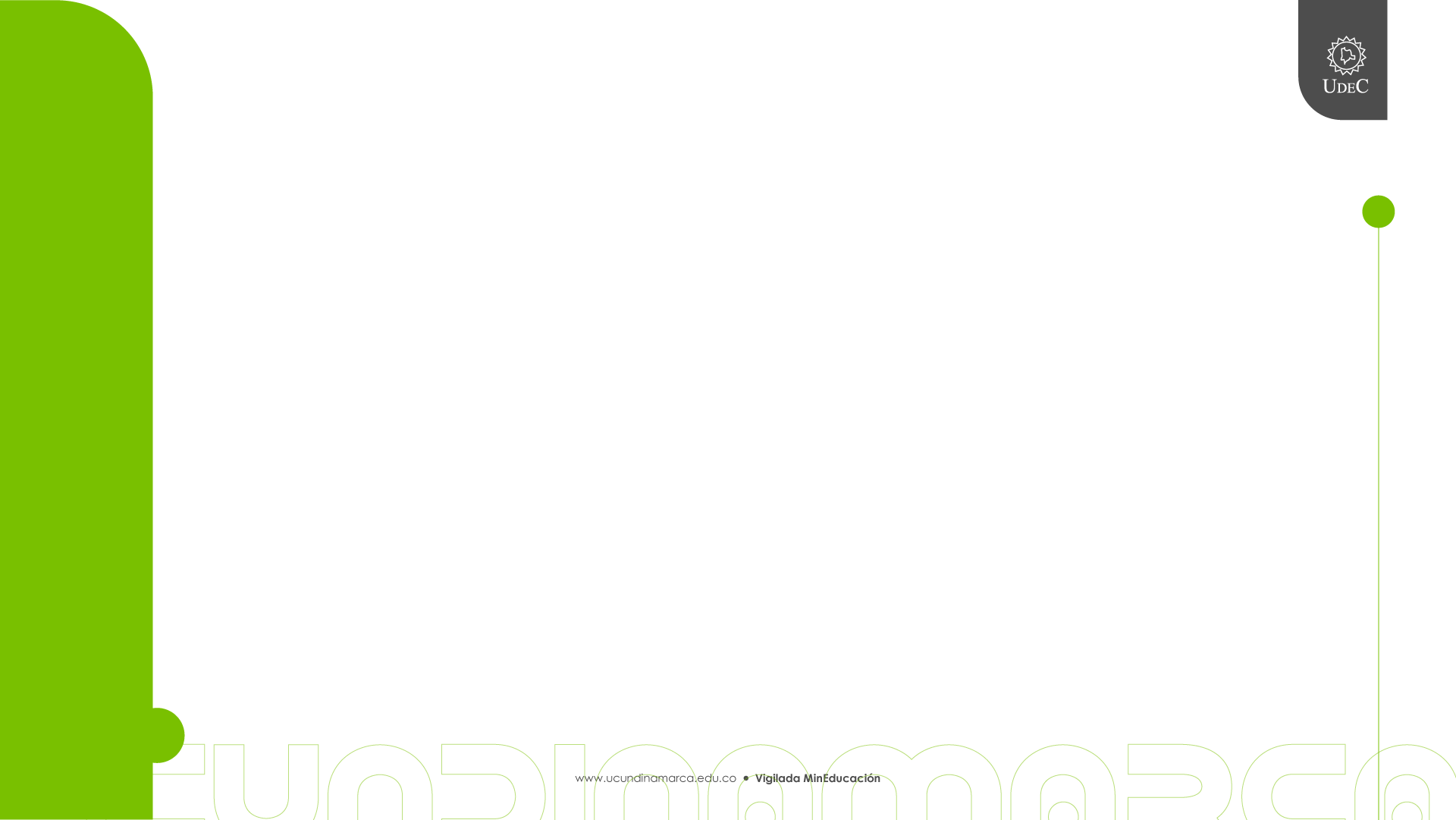 TITULO
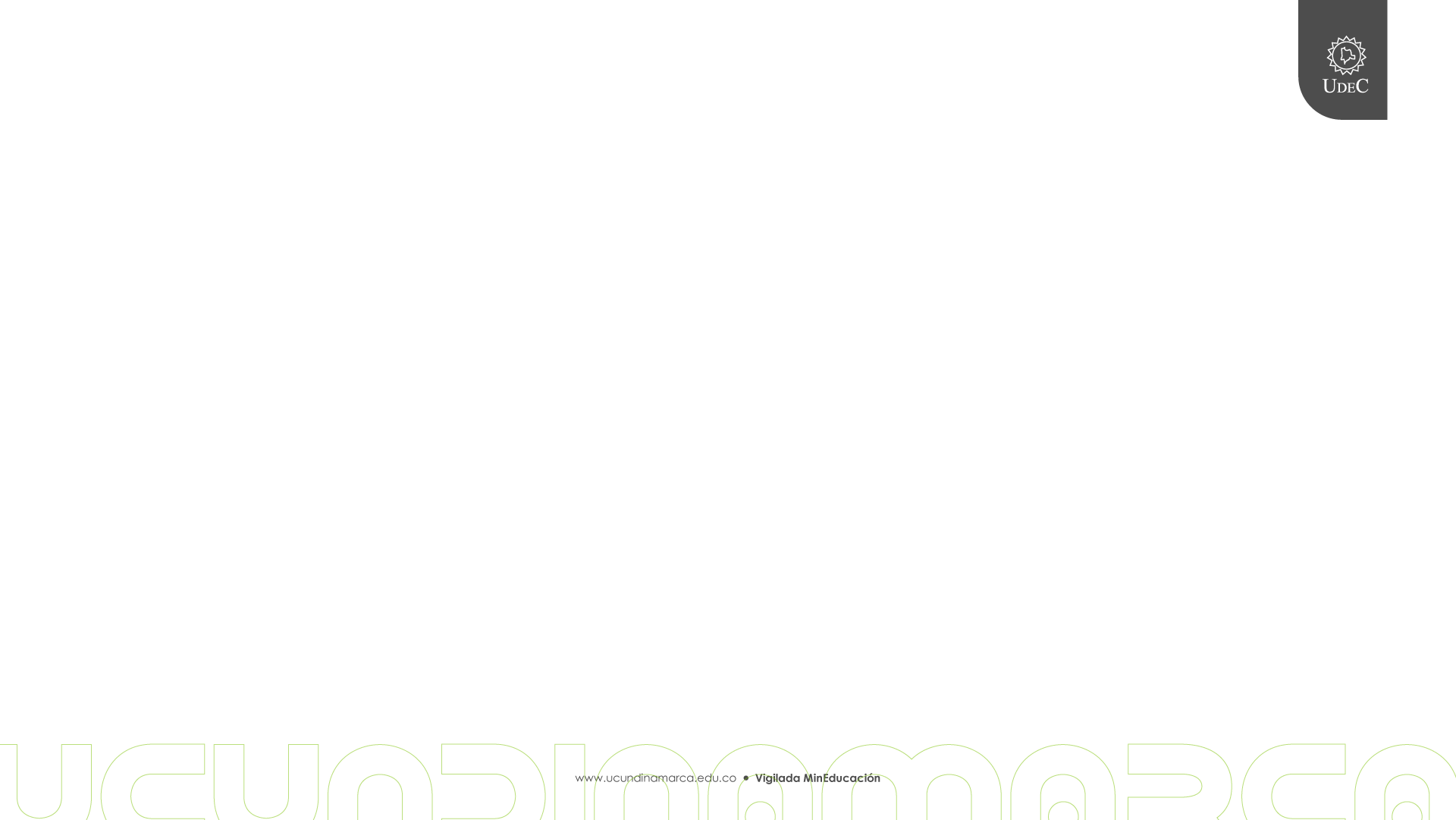 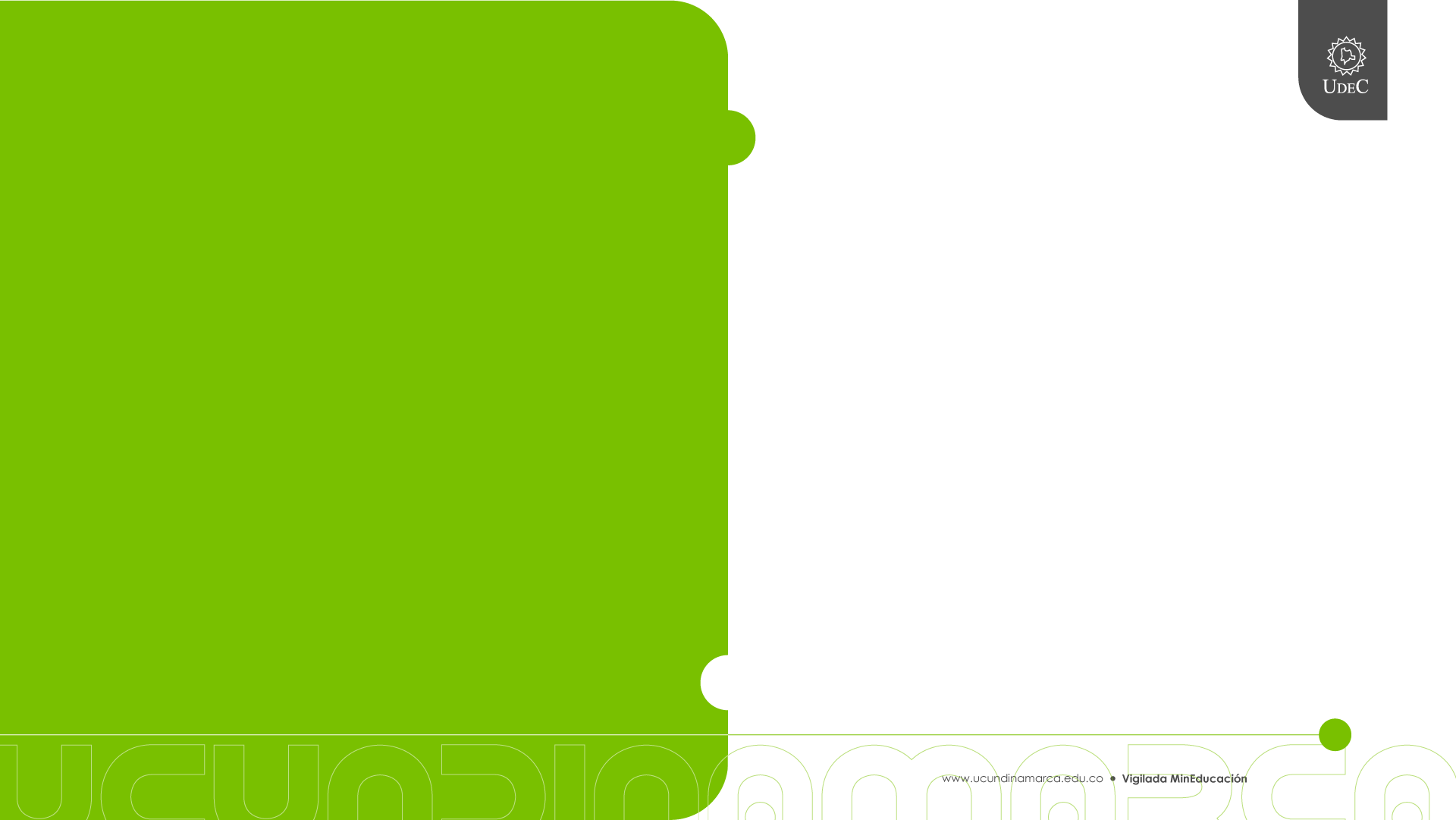 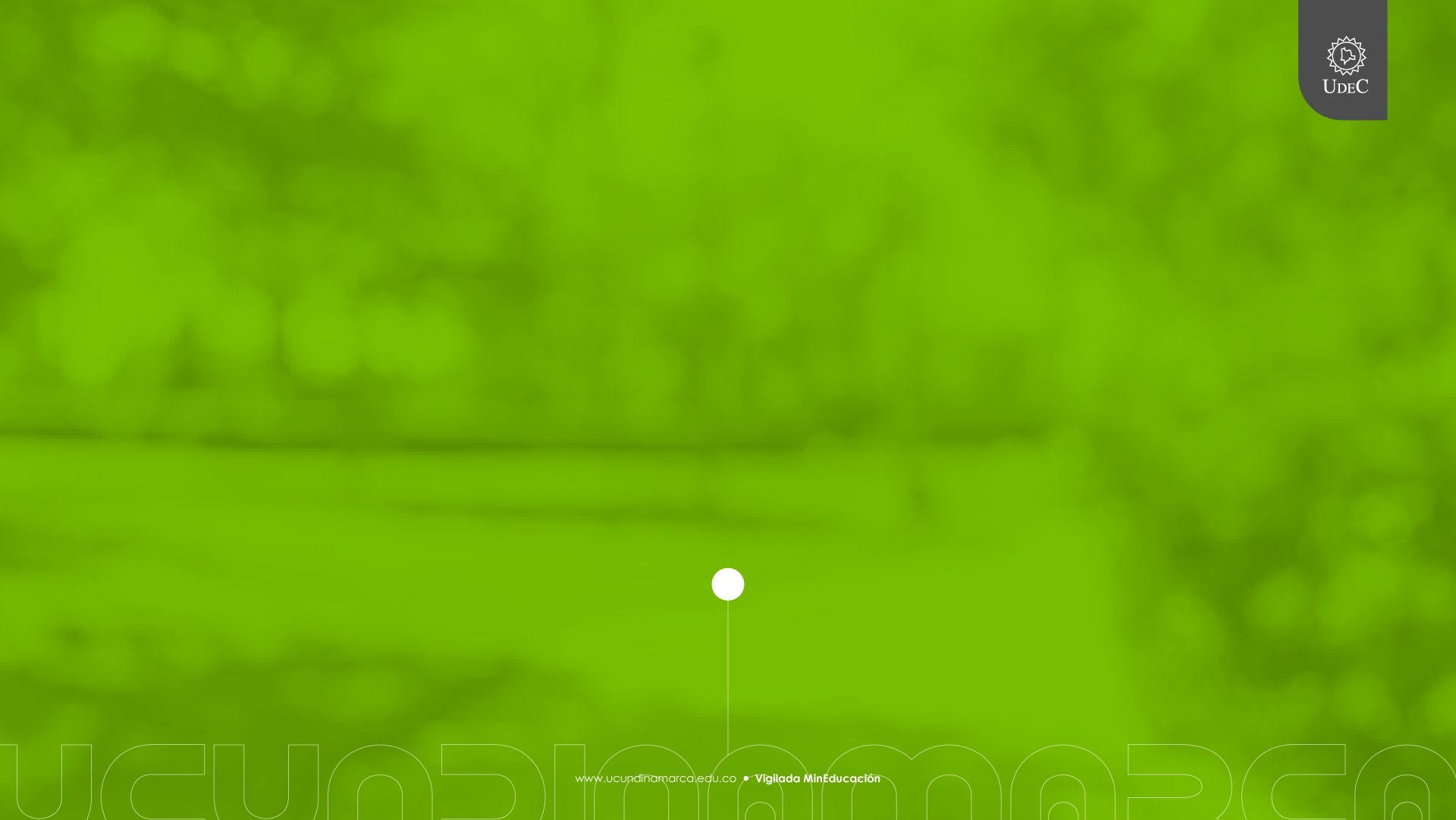 TITULO
Subtitulo